病史采集与病历书写
概念及其重要性
概念
      病史采集是指临床医生通过对患者或其相关人员系统的询问而获取病史资料，并经过分析综合而作出临床判断的一种诊法，又称为问诊。

问诊的重要性
构筑医患沟通的桥梁，建立良好的医患关系的基础
为疾病的诊断提供重要线索
教育功能，交流本身是一种治疗
二. 问诊的要求
内容真实、系统、全面
语言通俗易懂
取得病人的信任和合作
紧密围绕病情询问
避免暗示性提问或逼问
三. 接诊时注意
患者的权利与义务
接诊的基本要素
（一）患者的权利与义务
患者权利
科学诊治
平等医疗
医疗事故索赔权
对自身病情知情权
保密及人格受尊重

患者义务
正确地提供病史
文明礼貌、尊重医务人员
执行医嘱、接受治疗
遵守公共道德
遵守医院规章制度及公共秩序
（二）接诊的基本要素
医方
服饰——简洁、大方、明快、合体
姿态——沉稳、平和、从容、镇静
语言——真诚、通俗、友好
环境——安静、舒适、温馨

患方
社会背景
文化素质
疾病状态
精神状态
四. 问诊的内容
一般项目
主诉
现病史
既往史
系统回顾
个人史
婚姻史
月经及生育史
家族史
（一）一般项目
项目内容
     姓名、性别、年龄、籍贯、出生地、民族、婚姻
     通讯地址、电话号码、工作单位、职业
     入院日期、记录日期、病史陈述者及可靠程度等
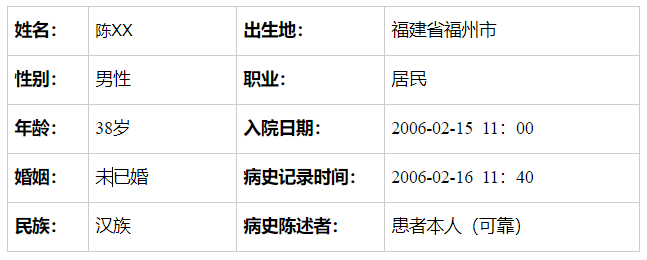 （二）主诉
定义：主要症状体征+持续时间，即促使病人就诊的最主要原因（包括症状及体征）及其所经历的时间。
主诉是病史资料的精髓
一般不超过20字
确切的主诉可初步反应病情轻重缓急，并提供对某系统疾病的诊断思路
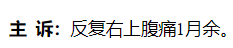 反复咳嗽、咳痰3年余，加重1周。
胸痛1小时
反复发热1月余，乏力1周
主诉
• 若有多个主要症状，须按发生的先后顺序排列。
• 用症状记录，不用诊断术语。如：糖尿病2年。
• 诊断和入院目的明确而无症状的患者可用体征或诊断名词记录
主诉。如“白血病患者入院定期化疗”
明确的意向性，可指任何系统疾病；
如：咳嗽、咳痰3月，咯血2天
• 要用学术用语，不能照搬患者言词；
如：肚皮？
（三）现病史（问诊重点）
促使病人本次就诊之疾病的发生、发展、演变、诊疗的全过程,现病史是病史资料的主题（命题作文）
起病的情况和患病时间，有无诱因，如有多个症状，则追溯首发症状时间，按时间顺序询问整个病史，分别记录。
一定要与主诉时间吻合
    如：主诉胸痛3天
      现病史：入院前3天，患者无明显诱因出现胸痛…
3.主要症状特点：部位、性质、持续时间、程度、加重和缓解因素。
如：腹痛：位置，钝痛、绞痛、灼痛为主，持续数周或数年，进食后出现或加重，空腹后缓解。
十二指肠溃疡疼痛：中上腹痛，进食后缓解，空腹后出现，夜间疼痛。
4.伴随症状：包括有鉴别意义的阴性症状
5.病情发展与演变
诊疗经过：去过哪些医院？做过哪些检查？诊断什么病？接受过哪些治疗及疗效如何？
6.病后一般情况的改变（包括精神、体力、食欲、睡眠、大小便情况——吃、喝、拉、撒、睡、体重等情况）
例：主诉：发热、咳嗽10余天，血象异常3天
         入院10余天前，患者因新冠感染后出现发热，体温最高39℃，持续数小时，无寒战，伴畏寒，咳嗽、咳痰，痰为粘液黄痰，伴乏力、气促不适，无咯血、胸痛、呼吸困难、无胸闷、心悸，无头晕、头痛、视物模糊，无恶心、呕吐、腹痛、腹泻，无尿频、尿急、尿痛，自服“退热药、头孢类、感冒灵颗粒后”体温可下降，症状无明显缓解。3天前，就诊于秀山县人民医院，查血常规：白细胞 35*10^9/l, 血红蛋白52g/l,血小板 35*10^9/l,外周血可见异常细胞，胸部CT提示肺部感染，肝肾功、凝血、血浆D二聚体、血培养未见明显异常，考虑“白血病？肺部感染”给予“莫西沙星、炎琥宁”处理后，症状无明显缓解。今为进一步诊治，就诊于我院，门诊查血常规示：白细胞55×109/L，血红蛋白43g/l,血小板 25*10^9/l,可见66%异常细胞，门诊以“白血病”收入我科。
        发病以来，患者精神、睡眠、饮食较差，大小便无异常，体重无明显变化。
（四）既往史
既往健康情况
急慢性传染病史及传染病接触史
预防接种史
外伤手术史、输血史
既往患病及诊疗情况
食物、药物过敏史
（四）既往史
例：
既往史：平素身体健康，否认“结核”、“肝炎”等传染病史，否认“高血压、糖尿病”等病史，否认药物和食物过敏史，否认外伤及重大手术史，否认输血史，预防接种史不详。
例：
既往史：平素健康状况一般。有高血压病史10余年，最高血压190/100mmHg,长期口服硝苯地平 1片 qd控制血压，血压控制不详。有糖尿病病史10余年，口服阿卡波糖 1片 tid、二甲双胍 1片 bid降糖，血糖控制尚可。有慢性乙肝病史，口服恩替卡韦抗病毒。既往曾患急性胆囊炎，于2010年西南医院行胆囊切除术。否认输血史。无过敏史。
（五）系统回顾
呼吸系统：咳嗽、咯痰与咯血、呼吸困难、胸痛等
循环系统：心前区疼痛、心悸、呼吸困难、夜间阵、水肿、发性呼吸困难等
消化系统：腹痛、腹泻、纳差、腹胀、反酸、嗳气、黄疸等
泌尿系统：尿急、尿频、尿痛、浮肿、高血压、血尿、蛋白尿等
造血系统：贫血、出血、发热、肝脾淋巴结肿大等
内分泌代谢系统：怕热、多汗、怕冷、皮肤干燥；食欲及体重改变、月经改变、毛发分布情况等
精神神经系统：头痛、晕厥、意识障碍、智力缺陷、感觉与运动异常、性格改变、情绪异常、思维紊乱等
肌肉骨骼系统：关节肿痛、活动障碍、肌肉疼痛、外伤史等
（六）个人史
出生地、居住地，有无地方病接触史，有无疫区居留史
 生活、饮食习惯，有无烟酒嗜好及其用量和持续时间。
 职业及劳动条件，有无毒物及放射物质接触史。
 冶游史。
（六）个人史
例：
         出生并生长于原籍。否认疫区旅居史及疫水接触史，从事职业，否认放射线及特殊毒物接触史。无烟酒等嗜好，无冶游史。
（七）婚姻史
婚姻状况
配偶健康状况
夫妻关系
生育情况（男性病人）
（七）婚姻史
例：
      24岁结婚，爱人身体健康，夫妻关系和睦。育有2男2女。
（八）月经史和生育史（女性）
初潮年龄，月经周期与经期，末次月经时间或闭经日期，月经血量，痛经与白带
月经史记录方式如下：
                • 经期（天）
初潮年龄 --------------- 末次月经时间（或闭经年龄）
                • 月经周期（天） 均以阿拉伯数字表示。
                3-5天
例：13 ----------- 2018.06.03，无痛经，经期规则，经量中等
               28-30天
孕产次数与分娩情况生育史
足月分娩数——早产数——流产或人流数——存活数
（九）家族遗传史
直系亲属健康状况：父、母、兄弟、姐妹、子女
旁系亲属健康状况：叔伯大爷、姑舅外甥、爷爷奶奶、外公外婆、表兄妹、堂兄妹等
父母是否近亲结婚
同类疾病患者
遗传疾病患者
（九）家族遗传史
例：
      父母体健。父已病故（死因不详），母患有“糖尿病”。家族中无类似病史。否认有家族性疾病及遗传病史。
（十）初步诊断
主病在前，次病在后（与主诉现病史相呼应）
如：咳嗽咳痰1周，发热3天  
   
发现心脏杂音20年，咳嗽、喘累1周  
    主病：心脏病 次病：肺部感染 

发热、咳嗽10余天，血象异常3天  
     主病：血象异常：白血病？ 次病：肺部感染
病历书写
专业、简练、严密、重点突出、思路清楚
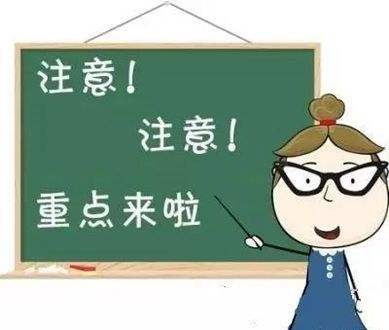 （一）病历的种类
住院期间病历：包括完整病历、入院记录、病程记录、会诊记录、转科记录、出院记录、死亡记录、手术记录等。
门诊病历：包括初诊、复诊和急诊记录等。
（二）病历书写的重要性
诊治疾病重要的科学依据
临床医师必须掌握的基本功
病人的健康档案
临床教学、科研的宝贵资料
衡量医院医护质量的客观指标
处理医疗纠纷、伤残鉴定的法律依据
（三）病历书写的一般要求
客观、真实、准确、及时、完整，重点突出、层次分明。
住院病历书写应当使用蓝黑墨水、碳素墨水，门（急）诊病历和需复写的资料可以使用蓝或黑色油水的圆珠笔。
使用中文和医学术语。通用的外文缩写和无正式中文译名的症状、体征、疾病名称等可以使用外文。
文字工整，字迹清晰，表述准确，语句通顺，标点正确。书写过程中出现错字时，应当用双线划在错字上，不得采用刮、粘、涂等方法掩盖或去除原来的字迹。
（四）大病历书写框架
一般项目
主诉
现病史
既往史
系统回顾
个人史（社会及职业史）
婚姻史
月经及生育史
家族史
体格检查
辅助检查
病历摘要
诊断
医师签名
诊断依据
鉴别诊断
拟诊讨论
诊疗计划